BIOETHICS  OF THE MEDICO-BIOLOGICAL EXPERIMENTS. THE MODERN CONCEPT OF THE EVIDENCE-BASED MEDICINE.THE BIOETHICAL COMITTEES.
Ethical experiments on humans are absolutely necessary for the progress of medicine.
[Speaker Notes: It is absolutely necessary for medical progress that there be experiments on humans. There can be no doubt that human experimentation is necessary and desirable. Society owes a great debt to the many creative physicians and surgeons who have performed ethical experiments and advanced medical technology.]
Definitions
Research       -       a systematic investigation designed to develop or contribute to generalizable knowledge.
 Human Subject - a living individual about whom
      an investigator conducting research obtains:
–                data through intervention or interaction with the individual,
      or
–                  identifiable private information
HISTORY OF HUMAN SUBJECT RESEARCH
1st century B.C,
Cleopatra devised an experiment to test the accuracy of the theory that it takes 40 days to fashion a male fetus fully and 80 days to fashion a female fetus.
[Speaker Notes: When her handmaids were sentenced to death under government order, Cleopatra had them impregnated and subjected them to subsequent operations to open their wombs at specific times of gestation.]
1796  -  Edward Jenner injects healthy eight-year-old James Phillips first with cowpox then three months later with smallpox and is hailed as discoverer of smallpox vaccine.
1845-1849: J. Marion Sims, "the father of gynecology" performed multiple experimental surgeries on enslaved African women without the benefit of anesthesia. 
One woman was made to endure 34 experimental operations for a prolapsed uterus.
1900: Walter Reed injects 22 Spanish immigrant workers in Cuba with the agent for yellow fever paying them $100 if they survive and $200 if they contract the disease.
Nazi  human   experimentation
Nazi human experimentation
was a series of medical experiments on large numbers of prisoners  mainly from across Europe by the Nazi German regime in its concentration camps mainly in the early 1940s, during World War II and the Holocaust.
[Speaker Notes: Prisoners were coerced into participating; they did not willingly volunteer and there was never informed consent Typically, the experiments resulted in death, disfigurement  or permanent disability and as such can be considered as examples of medical torture.]
Freezing experiments
Nazi doctors submerged victims in vats of icy water for periods of up to five hours in an attempt to find ways to treat German pilots forced to eject into icy ocean water.
[Speaker Notes: The victims were either naked or dressed in aviator suits and submerged in water. Others were taken outside into the freezing cold and strapped down naked.]
Twins experiments
Dr. Josef  Mengele. 
Experimented on 1,000 pairs of twins. 
Mengele’s experiments also included attempts to change eye color by injecting chemicals into children’s eyes, various amputations of limbs and other brutal surgeries.
[Speaker Notes: Once Mengele’s assistant rounded up 14 pairs of Roma twins during the night. Mengele placed them on his polished marble dissection table and put them to sleep. He then injected chloroform into their hearts, killing them instantly. Mengele then began dissecting and meticulously noting each and every piece of the twins’ bodies.]
Nazi  human   experimentation
After the experiment was over, these twins were usually murdered and their bodies dissected. 
He supervised an operation by which two Gypsy children were sewn together to create conjoined twins; 
This caused gangrene and death.
Tuberculosis Experiments
Dr. Kurt Heissmeyer injected the tuberculosis bacteria directly into the lungs of his victims at the Neungamme concentration camp. 
He was responsible for the deaths of at least 200 people.
High Altitude Experiments
In 1942 Doctor  Rascher used a decompression chamber to simulate high altitude conditions. 
He dissected several of the victims' brains, while they were still alive, to demonstrate that high altitude sickness was a result of the formation of tiny air bubbles in the blood vessels of the subarachnoid part of the brain.
Phosgene Gas
Nazis subjected  concentration camp prisoners to Phosgene gas in an attempt to find an antidote to the compound. 
The Nazis intentionally exposed victims to the gas, causing unbearable irritation in the lungs.
Transplant Experiments
Limbs of the prisoners needlessly amputated. 
Every attempt to transplant a limb or joint was a failure.
 Sections of muscle, bone and nerves were also removed in fruitless attempts to regenerate those body parts.
Sea Water Experiments
Nazi doctor Hans Eppinger tried to make seawater drinkable, but failed. Scientists forced about 90 Gypsies to drink only seawater, and deprived them of all food or fresh water.
[Speaker Notes: . [Eppinger killed himself on September 25, 1946, exactly one month before he was scheduled to testify in the Nuremberg trial. The New York Times obituary stated that he had committed suicide by poison]]
Poison Experiments
The Nazis also used poison to torture and kill inmates. One was a combination of phenol and cyanide.
Other experiments included adding toxic chemicals to food or shooting prisoners with poison bullets.
Artificial Insemination Experiments
Clauberg established Auschwitz Block 10 as laboratory. 
There was a constant fear in Block 10 of being killed, sterilized, or inseminated by Clauberg.
[Speaker Notes: .]
Wound Experiments
Doctor Rascher tried  to develop a blood coagulant to treat hemorrage.
He tested his patented coagulant by observing the rate of blood drops that would ooze from freshly cut amputation stumps of living and conscious prisoners at the Dachau crematorium.
[Speaker Notes: Rascher would also shoot his Russian prisoners in the spleen whenever he needed extra blood to test.]
Sulfanilamide Experiments
Wounds deliberately inflicted on the experimental subjects were infected with bacteria such as streptococcus, gas gangrene and tetanus. Circulation of blood was interrupted by tying off blood vessels at both ends of the wound to create a condition similar to that of a battlefield wound.
[Speaker Notes: The German Armed Forces suffered heavy casualties on the Russian Front in 1941 to 1943 because of gas gangrene. These casualties and other combat-related infections created an interest in a chemotherapeutic, rather than surgical treatment. [Wounds deliberately inflicted on the experimental subjects were infected with bacteria such as streptococcus, gas gangrene and tetanus. Circulation of blood was interrupted by tying off blood vessels at both ends of the wound to create a condition similar to that of a battlefield wound].]
Jewish Skeleton Collection
Doctor August Hirt, Professor of Anatomy at Strassburg University, wished to acquire a large collection of Jewish skulls and skeletons to form a museum dedicated to the extinct Jewish race. 
In 1943, 115 persons were gassed at the Natzweiller-Struhof Concentration Camp. The corpses were immediately transported to the Anatomy Pavilion of the Strassburg University Hospital.
Unit 731
Some of the numerous atrocities committed by the commander Shiro Ishii and others under his command in Unit 731 include: vivisection of living people (including pregnant women who were impregnated by the doctors), prisoners had limbs amputated and reattached to other parts of their body, some prisoners had parts of their bodies frozen and thawed to study the resulting untreated gangrene. Humans were also used as living test cases for grenades and flame throwers. Prisoners were injected with strains of diseases, disguised as vaccinations, to study their effects. To study the effects of untreated venereal diseases, male and female prisoners were deliberately infected with syphilis and gonorrhea via rape, then studied.
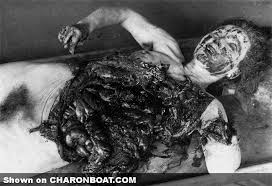 [Speaker Notes: Unit 731 was a covert biological and chemical warfare research and development unit of the Imperial Japanese Army that undertook lethal human experimentation during the Second Sino-Japanese War (1937–1945) and World War II. It was responsible for some of the most notorious war crimes carried out by Japanese personnel.]
The Nuremberg Doctors Trial
On August 19, 1947, the judges delivered their verdict in the "Doctors' Trial" against Karl Brandt and several others. 
 The 23 defendants were charged with murder, torture, and other atrocities committed under the guise of medical science. 15 were found guilty and 7 were sentenced to death.
In April of the same year, Dr. Leo Alexander had submitted to the Counsel for War Crimes six points defining legitimate medical research. The trial verdict adopted these points and added an extra four. The ten points constituted the "Nuremberg Code".
Condensed Nüremberg Code
1. Voluntary, informed consent of every human subject. 
2. Experiment must be designed to yield results for the good of society.
3. Animal experimentation should precede experiments on humans.
4. Must avoid all unnecessary physical and mental suffering and injury.
5. Do not perform experiments in which death or disabling injury will occur.
Condensed Nüremberg Code
6. The degree of risk taken by subjects should never exceed the importance of the problem to be solved by experiment. 
7. Proper preparations should be made to protect the experimental subject against even remote possibilities of injury, disability, or death.
8. The experiment should be conducted only by scientifically qualified persons.
9. Human subject may withdraw consent at any time.
10. Scientist must terminate experiment at any time, if is likely to result in injury, disability, or death to the experimental subject
Effect of the Nuremberg code
The Code had little impact on researchers, who thought that:
the principles in the Code were already implicit in their work
it was simply a document to condemn the Nazi atrocities and to convict the Nazi doctors. 
Problems with the code:
did not have the strength of law
applied to only non-therapeutic human subjects research.
Formation of the World Medical Association
The World Medical Association (WMA) was organized in 1947.
[Speaker Notes: The World Medical Association (WMA) was organized in 1947. All the internationally accepted ethical declarations that guide the medical profession worldwide, including the Declaration of Helsinki, stem from the WMA. The intention of the WMA is to ensure that not only are the ethical declarations taught at medical schools and discussed by practicing doctors all over the world, but that they are in daily use.]
Declaration of Helsinki
1964 - the World Medical Association  develops a code of research ethics which came to be known as the DECLARATION OF HELSINKI
reinterpretation of the Nuremberg Code + addressed medical research with therapeutic intent. 
Journal editors began to require that research be performed in accordance with the Declaration.
Declaration of Helsinki
The Declaration includes principles on:
   Safeguarding research subjects.
    Informed consent
    Minimising risk
   Adhering to an approved research plan/protocol
      The Declaration is considered a fundamental document in the ethics of healthcare research.
Experimental     horrors  after   Nürnberg    Code
The Tuskegee syphilis experiment was conducted in 1932 -1972 in Tuskegee, Alabama by the U.S. Public Health Service to study the natural progression of untreated syphilis in 399 poor black men who thought they were receiving free health care from the U.S. government.
These men, for the most part illiterate sharecroppers from one of the poorest counties in Alabama, were never told what disease they were suffering from or of its seriousness. Informed that they were being treated for “bad blood,” their doctors had no intention of curing them of syphilis at all.
By 1947, penicillin had become the standard treatment for syphilis. But the Tuskegee scientists continued the study without treating any participants and withholding penicillin and information about it from the patients.
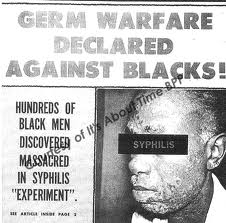 [Speaker Notes: The data for the experiment was to be collected from autopsies of the men, and they were thus deliberately left to degenerate under the ravages of tertiary syphilis—which can include tumors, heart disease, paralysis, blindness, insanity, and death. “As I see it,” one of the doctors involved explained, “we have no further interest in these patients until they die.
In 1972 the Tuskegee Study was brought to public and national attention by a whistleblower, who gave information to the Washington Star and the New York Times. Heller of PHS still defended the ethics of the study, stating: "The men's status did not warrant ethical debate. They were subjects, not patients; clinical material, not sick people."]
(1950 - 1953)
The CIA begins Project Bluebird (renamed Project Artichoke in 1951) in order to find ways control individuals "through special interrogation techniques," "enhance memory" and use "unconventional techniques, including hypnosis and drugs" for offensive measures .
They used LSD.
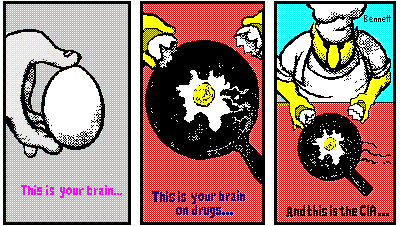 [Speaker Notes: In addition, the scope of the project was outlined in a memo dated January 1952 that stated, "Can we get control of an individual to the point where he will do our bidding against his will and even against fundamental laws of nature, such as self-preservation?"]
Injections of cancer cells
Intradermal injections of live human cancer cells into 22 chronically ill.
The subjects were not told that the injection contained cancer cells, because the physicians "did not wish to stir up any unnecessary anxieties in the patients" who had "phobia and ignorance" about cancer.
[Speaker Notes: Hospital administration tried to cover-up lack of consent, and some written consents were fraudulently obtained after the fact. Three physicians at the Hospital resigned when the administration did not seriously consider their complaints about the experiment. The chief of medicine at JCDH and the principal investigator were placed on probation for one year by the New York State medical licensing board, as a result of a unanimous guilty verdict on fraud/deceit and unprofessional conduct. Two years later, the American Cancer Society elected the principal investigator to be their Vice-President.]
Hepatitis in retarded children
Severely retarded children at the Willowbrook State Hospital in New York injected with hepatitis virus. Consent forms implied that children were to receive a vaccine against hepatitis, when the protection was actually from a hopefully "subclinical" infection.
Poison laboratory of the Soviets
The Soviets tested a number of deadly poisons on prisoners from the Gulag (“enemies of the people”), including mustard gas, ricin, digitoxin and many others. The goal of the experiments was to find a tasteless, odorless chemical that could not be detected post mortem. Candidate poisons were given to the victims, with a meal or drink, as “medication”.
[Speaker Notes: Poison laboratory of the Soviet secret services, also known as Laboratory 1, Laboratory 12 and “The Chamber”, was a covert poison research and development facility of the Soviet secret police agencies.]
The Aversion Project
South Africa’s apartheid army forced white lesbian and gay soldiers to undergo ‘sex-change’ operations in the 1970′s and the 1980′s, and submitted many to chemical castration, electric shock, and other unethical medical experiments.
[Speaker Notes: Although the exact number is not known, former apartheid army surgeons estimate that as many as 900 forced ‘sexual reassignment’ operations may have been performed between 1971 and 1989 at military hospitals, as part of a top-secret program to root out homosexuality from the service.]
In 2011, drug giant Pfizer paid $75 million to settle claims that children in Kano state, Nigeria, were injured or killed by non-consensual administration of its experimental meningitis drug Trovan.
WHAT 
TO 
DO?
INTRODUCTION TO THE 7 PRINCIPLES
1) Social Value
2) Scientific Validity
3) Fair Subject Selection
4) Favorable risk-Benefit ratio 
5) Independent review
6) Informed consent
7) Respect for enrolled Subject
Experiments  on  animals first
Animal experiments must be conducted before any human experiments.
[Speaker Notes: Animal experiments may demonstrate that new treatment is ineffective or dangerous
Animal experiments may also disclose specific side effects.]
Only do new experiments
The researchers must do a through search of the medical and biological literature before doing any human experiments.
[Speaker Notes: The researchers must do a through search of the medical and biological literature before doing any human experiments. Work that has been previously reported should not be repeated]
Design of experiment
The experiment should be conducted in a scientific manner, with a double-blind fashion, with a control group.
It is unethical to give a control group of people a placebo.
[Speaker Notes: It is unethical to give a control group of people a placebo when the members of the control group are suffering from a disease for which there is a treatment or palliative that has been proven to be more effective than placebo.]
CONSENT:
ELEMENTS OF  
INFORMED CONSENT:
• COMPETENCE 
• DISCLOSURE 
• UNDERSTANDING 
• VOLUNTARINESS
Consent
Two originals with subject's signature witnessed by at least one person.
Failure to obtain such written consent is a presumption that informed consent was not obtained.
 Each subject shall have not sign a consent form until at least 24 hours after it was given to the subject.
Take care of subjects after the trial
A. free medical care for the remainder of his life B. payment of loss wages and C. funeral expenses.
[Speaker Notes: . free medical care for the remainder of his life for any disorder that has at least a 10% probability of being related to the experimentB. payment of loss wages that he could otherwise have reasonably earned (including financial support of spouse and children after subject's death), and C. funeral expenses.]
Patient safeguard before advancement of science
The interests and safeguard of patients come first than the interest of science and society.
[Speaker Notes: In human research, the interest of science and society should never take precedence over considerations related to the well being of the subject. The interests and safeguard of patients come first.]
Bioethics Committees
The International Bioethics Committee (IBC) is a body of 36 independent experts that follows progress in the life sciences and its applications in order to ensure respect for human dignity and freedom. It was created in 1993.
The IBC provides the only global forum for reflection in bioethics.
Bioterrorism:  Background and Significance
History of Biological Warfare
1346  	Siege of Kaffa; plague
1763	           French and Indian War; smallpox
WW I	German program; anthrax, glanders
1925	           Geneva protocol bans biological 			weapons
 WW II	Japanese program; anthrax, plague, 			cholera, shigella
[Speaker Notes: Recorded incidents of biowarfare harken back to the 6th century BC; most ancient acts involved the poisoning of wells/water supplies.
The first recorded large scale act involving intentional disease spread occurred in 1346 during the siege of Kaffa, now a city in the Ukraine, when the Tartar army hurled its plague-ridden dead over the walls of the besieged city.
In 1763 during the French and Indian war, there is evidence to suggest that an English general intentionally gave blankets contaminated with smallpox scabs to Native Americans loyal to the French.  The resulting epidemic decimated the tribes.
The Germans had a bioweapons program in WWI. There are recorded incidents where they tried to intentionally infect horses and other transport animals with the agents of anthrax and glanders.  Soon after WWI, the Geneva protocol was signed banning biological weapons.  All countries in attendance signed except Japan.
Shortly before the start of WWII, the Japanese bioweapons program began in earnest, producing agents to cause diseases such as anthrax, plague, cholera and shigellosis.  Field experiments were conducted on Chinese prisoners of war and civilians.  Tens of thousands died as a result of this testing.  One experiment involved dropping ceramic bomblets containing plague-infected fleas and grain on Chinese cities including Nanking.  The grain attracted rats which were bitten by fleas and subsequently infected with plague.  This enabled the disease to spread into the human population.]
History of Biological Warfare
1941	George W. Merck named U.S. 	civilian 	head of Chemical 	Warfare Service 	later 	changed to War Research Service 
1946 	U.S. announces its involvement in 	bioweapons research
1969 	Nixon eliminates offensive     	biological 	warfare program
[Speaker Notes: When reports about Japan’s bioweapons program started filtering in, President Roosevelt launched a research program on biological agents  in 1941.   George W. Merck, Merck Pharmaceuticals, was named head of the Army’s Chemical Warfare Service.  Camp Detrick, Frederick, MD, developed into a site for biological weapons research and development.

In 1946, the U.S. publicly announced its involvement in bioweapons research.  

In 1969, the World Health Organization issued a report that describes the unpredictability of biological weapons.  Later that year, President Nixon shut down the U.S. offensive biological warfare program and limited biological weapons research to defensive purposes only.]
History of Biological Warfare
1972	Biological Weapons Convention 
1979	Accidental release of B. anthracis 		spores at bioweapons research 		center, Sverdlovsk, U.S.S.R
1989-92 			Scientists from the 	former 			U.S.S.R. 	involved in 	biological 		weapons 	research defect to the 		West
[Speaker Notes: In 1972, the Biological Weapons Convention Treaty, which called for all countries to destroy their stocks of bioweapons and to cease all offensive bioweapons research, was signed by 103 nations, including the U.S. and the former Soviet Union.  The interpretation of offensive versus defensive biological weapons research is somewhat problematic.
Because of the concern of laboratory-acquired smallpox infections, the WHO (World Health Organization) recommended consolidating all variola virus stocks.  Officially, only 2 laboratories, one in the U.S. and one in Russia, retained stocks of smallpox virus.  It is postulated that other laboratories in Russia and perhaps other countries maintained the smallpox virus despite this recommendation. 

In 1979, Bacillus anthracis spores were accidentally released at a bioweapons research facility in Sverdlovsk, U.S.S.R, resulting in at least 68 deaths due to inhalational anthrax.  Most cases occurred within 2-5 days following the accident although some had longer incubation periods -- up to 43 days in one case.  This long incubation period has obvious ramifications for antibiotic post-exposure prophylaxis.

In the early 1990s, during the breakup of the former Soviet Union, scientists involved in bioweapons research defected to the West and began discussing their activities with Western government officials. 


In 1972, the Biological Weapons Convention Treaty, which called for all countries to destroy their stocks of bioweapons and to cease all offensive bioweapons research, was signed by 103 nations, including the U.S. and the former Soviet Union.  The interpretation of offensive versus defensive biological weapons research is somewhat problematic.
Because of the concern of laboratory-acquired smallpox infections, the WHO (World Health Organization) recommended consolidating all variola virus stocks.  Officially, only 2 laboratories, one in the U.S. and one in Russia, retained stocks of smallpox virus.  It is postulated that other laboratories in Russia and perhaps other countries maintained the smallpox virus despite this recommendation. 

In 1979, Bacillus anthracis spores were accidentally released at a bioweapons research facility in Sverdlovsk, U.S.S.R, resulting in at least 68 deaths due to inhalational anthrax.  Most cases occurred within 2-5 days following the accident although some had longer incubation periods -- up to 43 days in one case.  This long incubation period has obvious ramifications for antibiotic post-exposure prophylaxis.

In the early 1990s, during the breakup of the former Soviet Union, scientists involved in bioweapons research defected to the West and began discussing their activities with Western government officials.]
Domestic Biological Terrorism
1984	Rajneeshee cult members 	contaminate 		salad bar with 	Salmonella typhimurium  in 		Oregon
1992	Ricin attack planned by Minnesota militia
2001 	Anthrax releases in FL, DC, NY, NJ
Rajneeshee Cult, Salmonella - Oregon, 1984
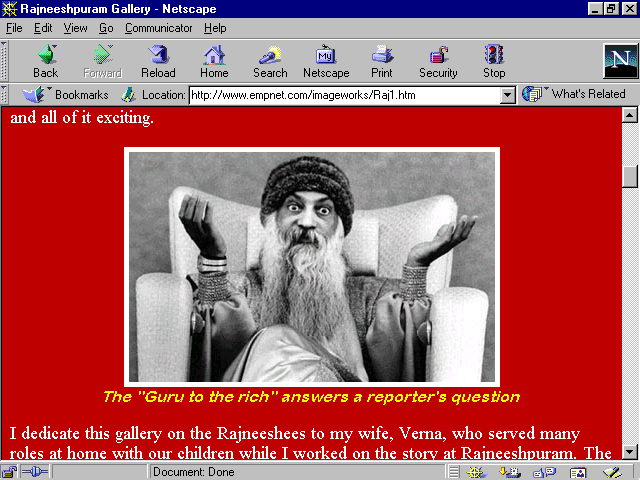 [Speaker Notes: This is a picture of the Bhagwan Shri Rajneesh (“BAA-gwahn SHREE Rahj-NEESH”), leader of a religious cult near the town of The Dalles, Oregon. 
In 1984, members of the Rajneeshee (“Rahj-NEE-shee”) cult intentionally contaminated restaurant salad bars in Oregon with Salmonella typhimurium.  Over 750 persons were infected, and 40 hospitalized.  Fortunately there were no fatalities. The act was a dry-run of a plan to influence the outcome of a local election.  The cult members planned to infect enough of the population so that they would be unable to vote thus enabling the cult members to vote themselves into office.  Despite their creative attempts at democracy, they still lost the election.
Since naturally occurring outbreaks of Salmonella typhimurium occur frequently, it was difficult to prove this incident occurred intentionally. The cause of this outbreak wasn’t known until one of the cult members confessed to the plot over a year after the outbreak occurred.]
Biological Terrorism
Use of biological agents to intentionally produce disease or intoxication in susceptible populations - humans, animals, or plants - to meet terrorist aims
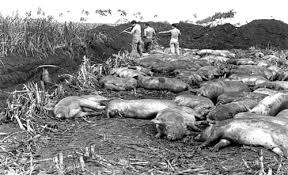 MN Patriots Council, Douglas County, 1991
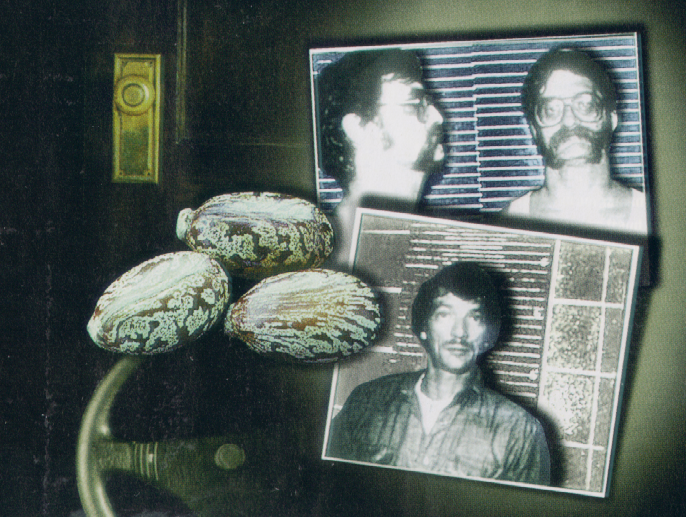 [Speaker Notes: The Minnesota Patriots Council was formed in the early 1970s by a retired Air Force colonel who held strong anti-government beliefs.  In 1991, members of the Patriots Council extracted toxin from castor beans in order to make ricin (“RYE-sin”), a potent toxin.  Patriots Council members discussed killing certain law enforcement and IRS officials by putting ricin on their targets’ shoes, doorknobs or vehicles. The ricin with mixed with a solvent so it could be absorbed dermally.  Fortunately their plan was foiled when members of the group alerted law enforcement.  Laboratory analysis indicated the amount of ricin in the mixture was enough to kill 129 people.

The Council members, 4 in all, were the first Americans arrested under the 1989 Biological Weapons Anti-Terrorism Act.  All 4 were convicted and sentenced to prison terms ranging from 33 months to 4 years.

Reference:
Smithson AE, Levy LA.  Ataxia: the chemical and biological terrorism threat and the US Response.  The Henry L. Stimson Center.  1999.]
Sarin Gas Attack, Tokyo Subway, 1995
[Speaker Notes: The doomsday religious cult Aum Shinrikyo launched at least 10 bio- and chemical-weapons attacks in Japan before actually causing illness.  In 1995, cult members placed plastic bags containing the deadly nerve gas sarin on trains in the Tokyo subway.  The bags were punctured by a cult member with an umbrella tip causing the gas to be released, spreading throughout the car.  The cult members then quickly exited the train.    
At the end of the day, 15 subway systems had been affected, 12 persons died, 3,800 were injured, and scores of worried well overwhelmed the medical system.]
Operation Desert Storm
[Speaker Notes: During the Gulf War in 1991, the United Nations confirmed that Iraq had weaponized anthrax, botulism and ricin.  An anthrax vaccination program was initiated for troops engaged in Operation Desert Storm.  (After the war, Iraq admitted testing weaponized anthrax in missiles.)]
Ken Alibek - U.S.S.R. Program
[Speaker Notes: In 1992, the former deputy chief of research and production for the U.S.S.R.’s program, Dr. Ken Alibek, defected to the United States.   
In his 1999 book, “Biohazard,” Dr. Alibek discusses secrets of the world’s largest bioweapons program, such as the program’s capability to use weaponized smallpox virus in ICBM (Inter-Continental Ballistic Missiles) and other types of bombs.
The USSR’s bioweapons program operated at a high intensity to develop and produce bioweapons through the early 1990s.  At one time the program had 47 bioweapons labs and testing facilities employing approximately 50,000 scientists.]
Level A Bioterrorism Agents
Anthrax (Bacillus anthracis)
Smallpox (Variola major)
Plague (Yersinia pestis)
Botulism toxin (Clostridium botulinum)
Tularemia (Francisella tularensis)
Viral hemorrhagic fevers (VHF)
[Speaker Notes: Level A agents cause the diseases of most concern.  
They include anthrax, caused by Bacillus anthracis, smallpox caused by Variola virus, plague for which Yersina pestis is the infectious organism, botulinum toxin from Clostridium botulinum and tularemia, resulting from infection by Francisella tularensis.  Viral hemorrhagic fevers are caused by 4 distinct groups of RNA viruses.]
Biological Terrorism?Epidemiologic Clues
Tight cluster of cases
High infection rate
Unusual or localized geography
Unusual clinical presentation
Unusual time of year
Dead animals
[Speaker Notes: From the epidemiologic perspective, indicators of a potential bioterrorism event include a tight cluster of cases, high attack rate amongst the exposed, geographic correlates of exposure, an “exotic” disease for the area, for example a plague case in Minnesota who had no natural exposures, unusual clinical presentation, symptoms present at an unusual time of year - for example, a lot of patients presenting with flu-like symptoms in the middle of summer, and evidence of unusual disease or deaths in animals.]
Thank you for your attention!